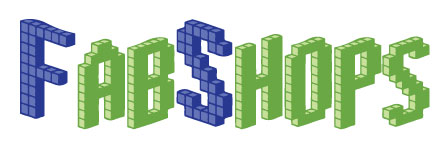 Aluminum Casting
April 12, 2014
Agenda
Overview of casting techniques

Blue foam mold build time

Aluminum pouring
What is metal casting?
What is metal casting?
Process of pouring molten metal into a pre-formed mold

Allows the creation of unique geometries with little machining

Applied correctly, it can greatly simplify the process of fabricating metal components
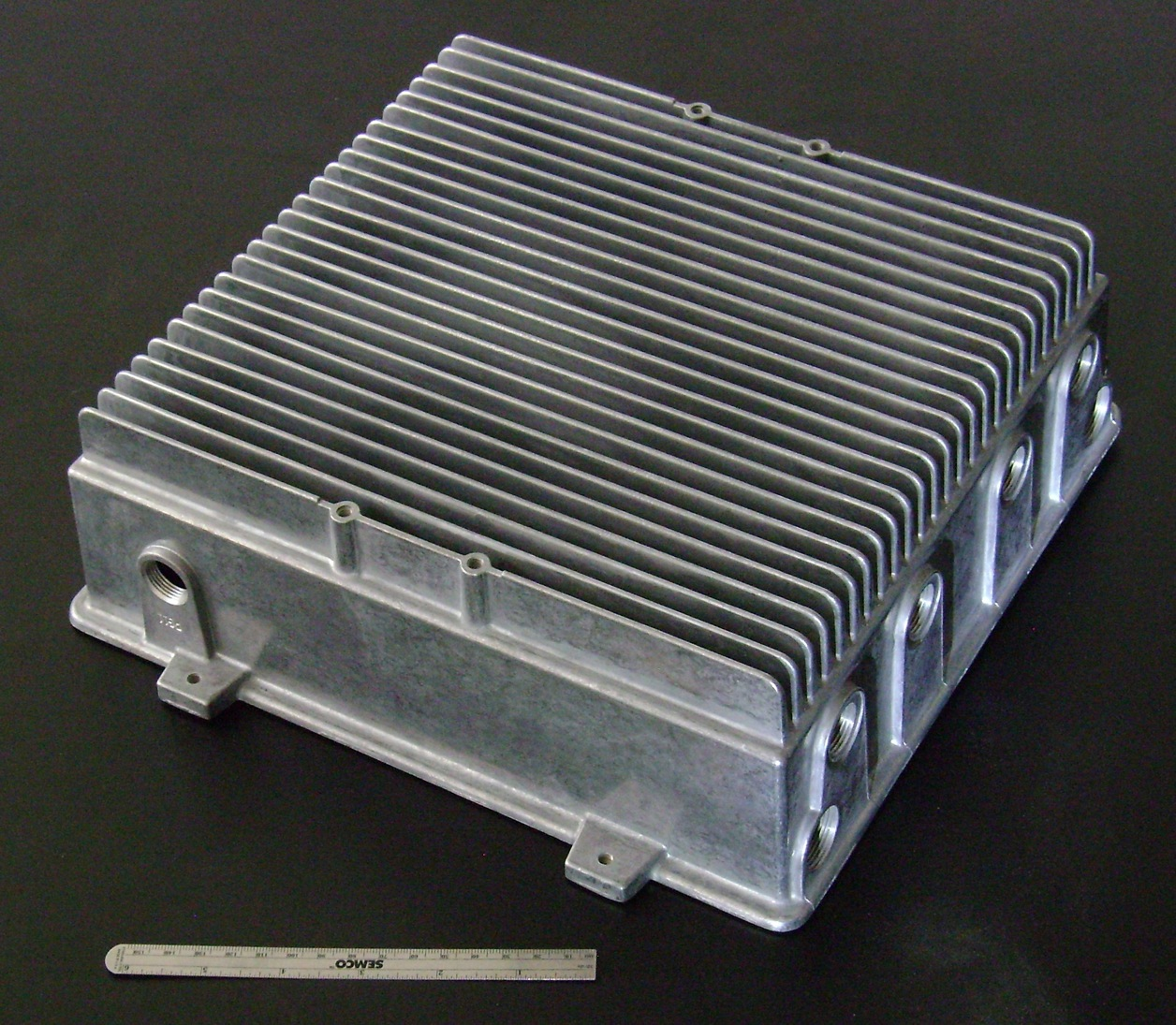 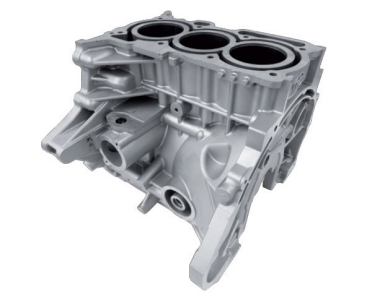 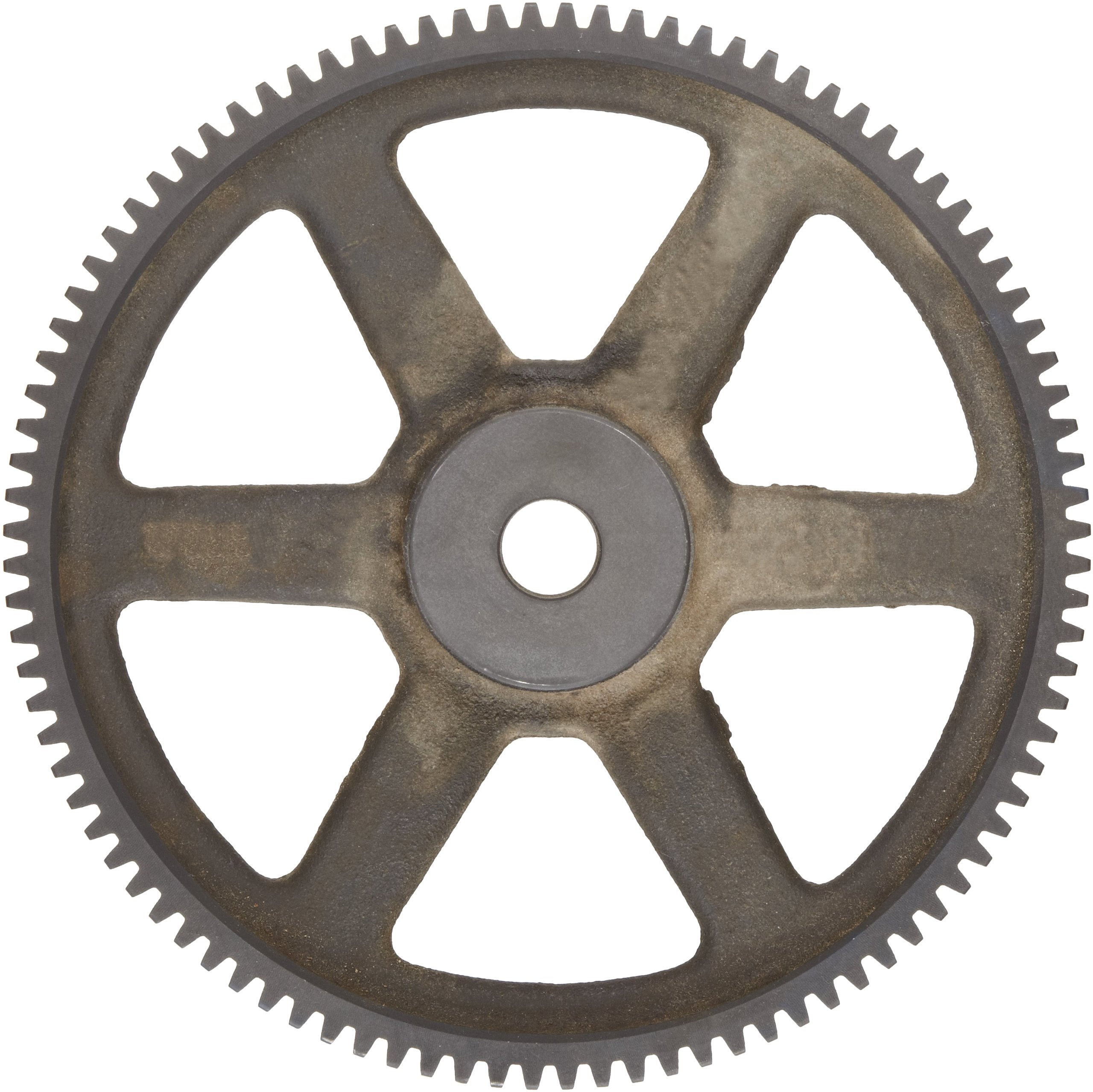 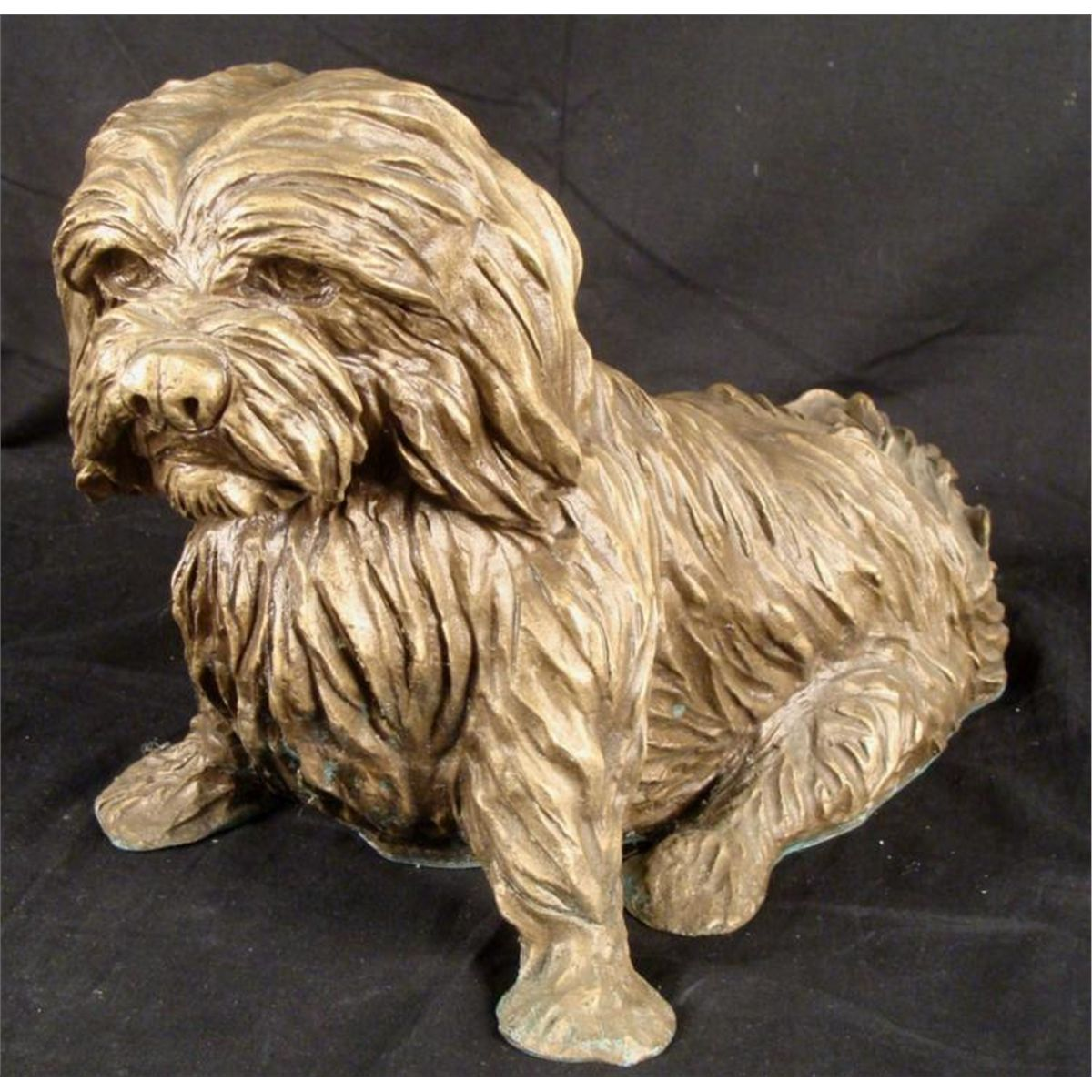 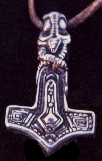 How does the casting process work?
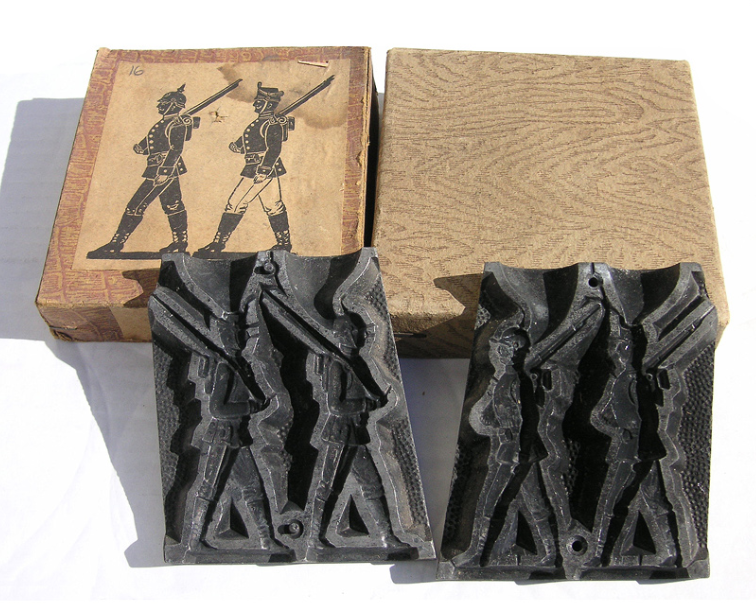 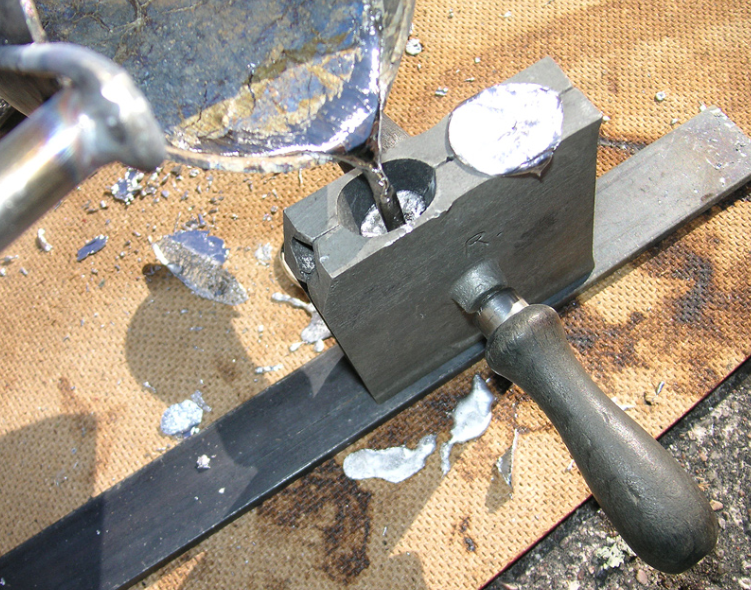 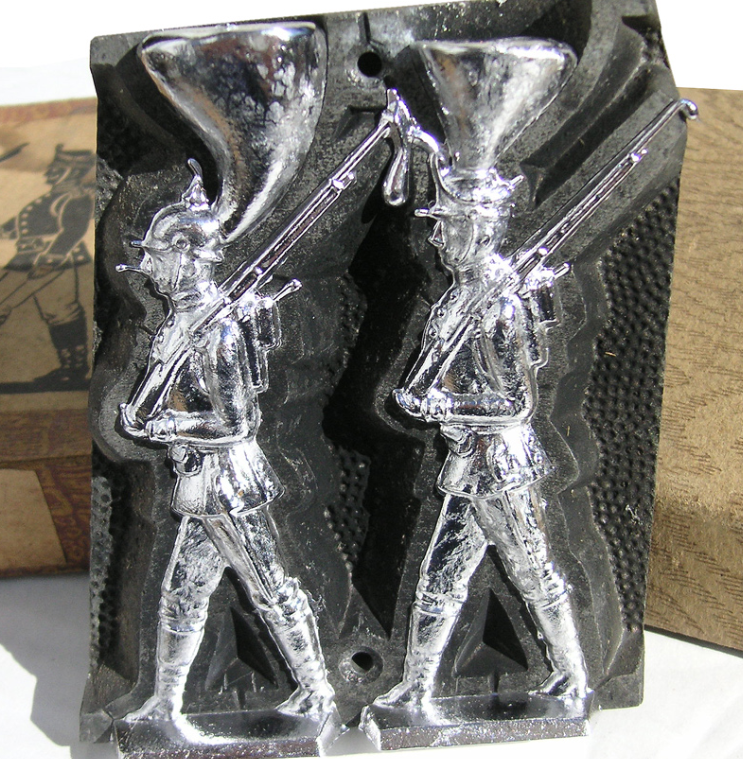 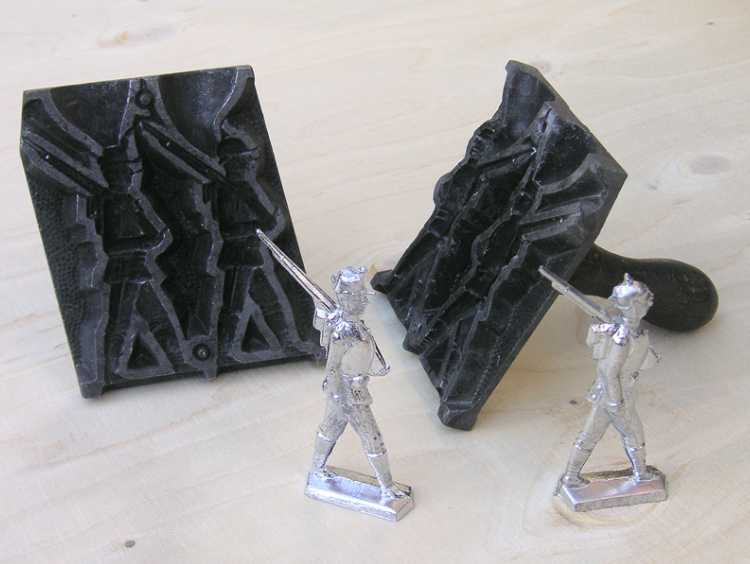 When should casting be used?
Applicability
Advantages
Easier to create complex shapes
Scalable: backyard to industry
Possibility of rapid bulk manufacturing
Disadvantages
Safety considerations
Structural integrity
Shrinkage, misruns, coldshuts, inclusions, parting line
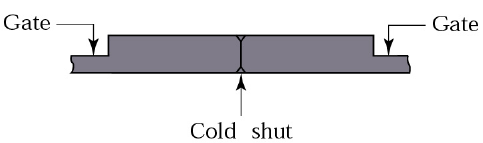 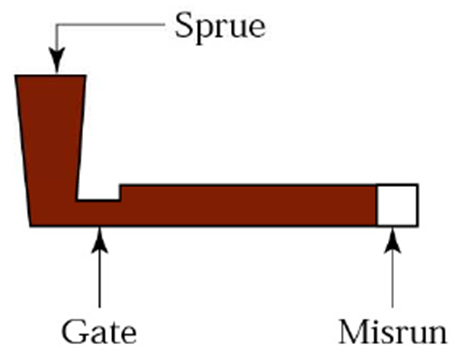 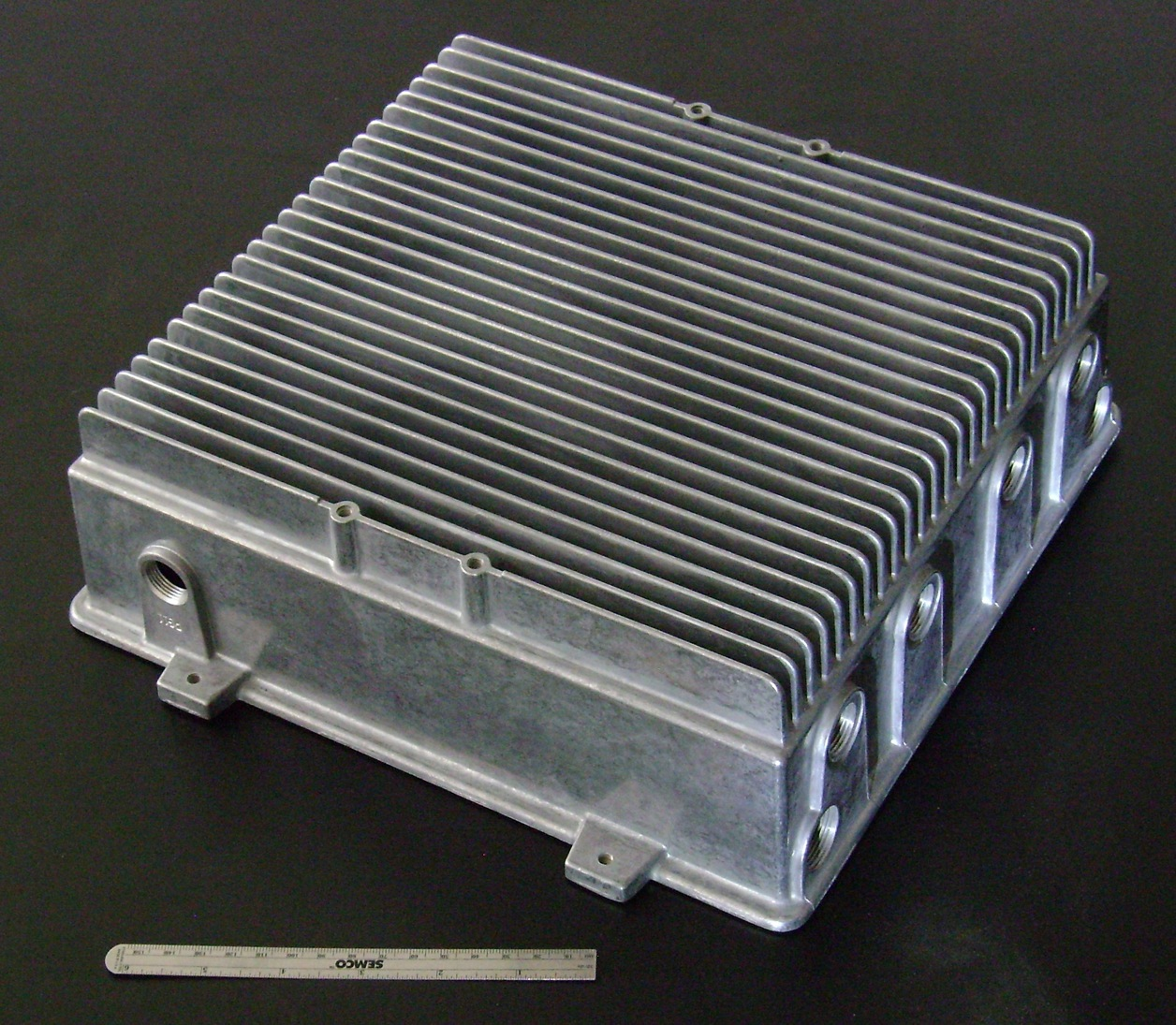 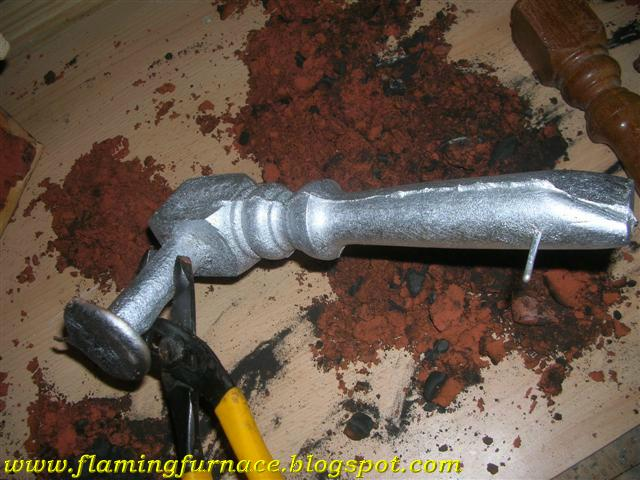 [Speaker Notes: Examples of Shrinkage, misruns, coldshuts, inclusions, parting line]
How do we work around these problems?
Quality Control
Pouring Variations
Gravity
Vacuum
Low-pressure
Gating system
Risers & sprues
Runners & wells
Gates & chokes
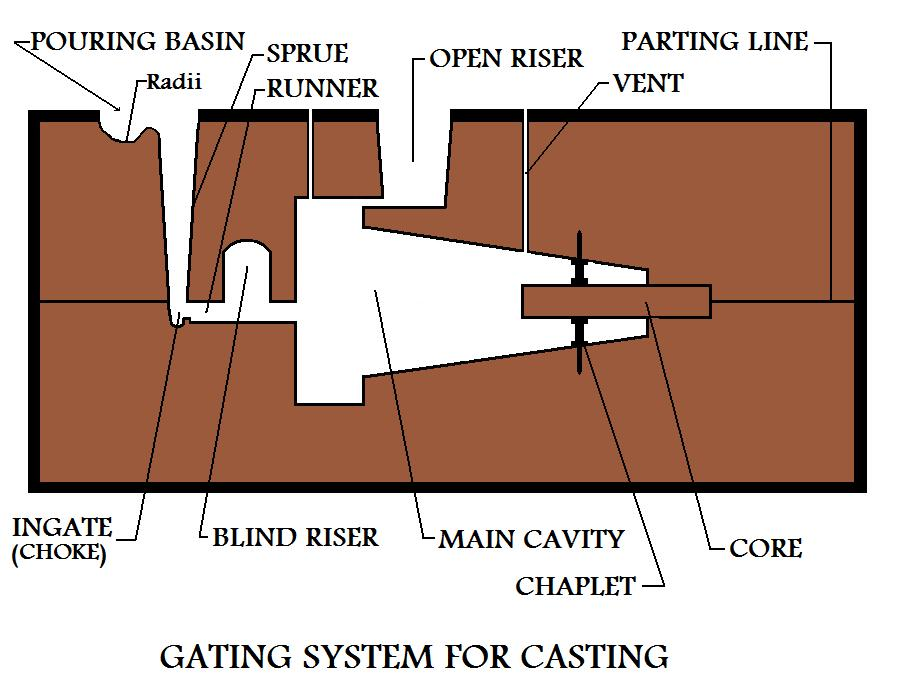 [Speaker Notes: Segway with ways to avoid these problems..]
Casting Variations
Expendable molds
Sand/Shell
Plaster
Investment
Evaporative
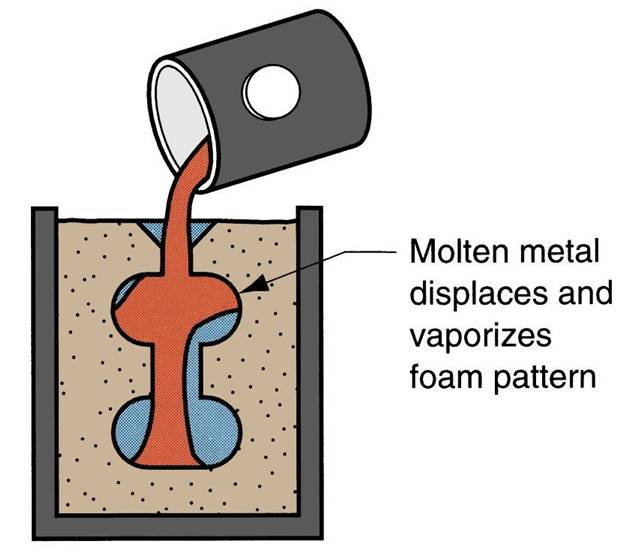 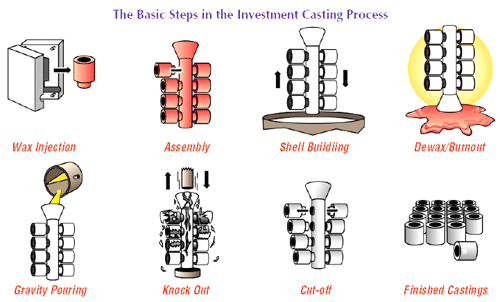 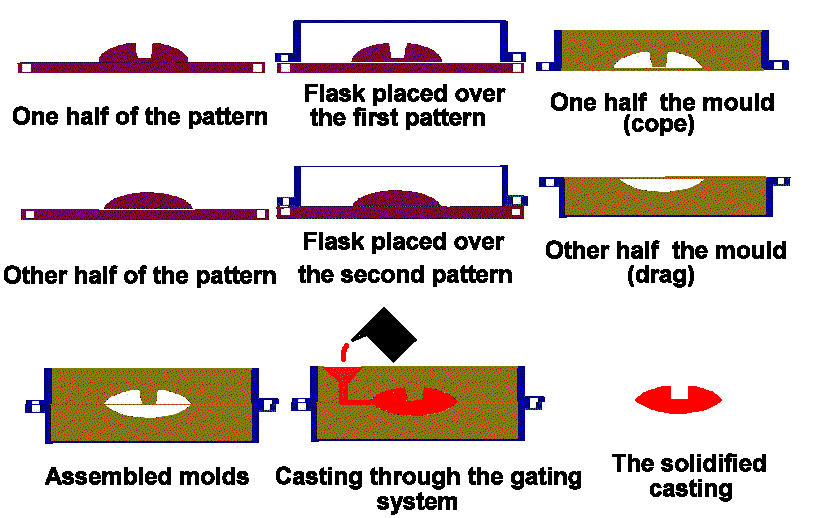 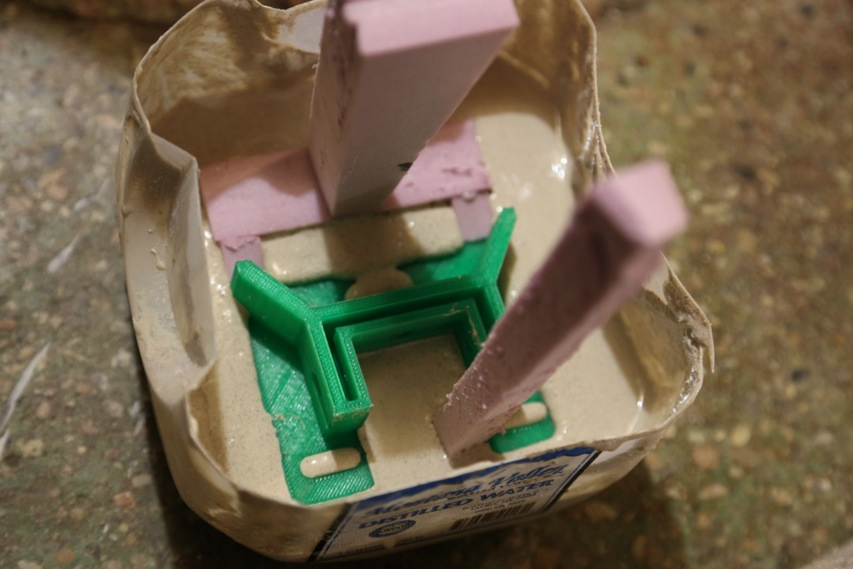 Casting Variations
Non-expendable molds
Permanent mold
Die
Centrifugal
Continuous
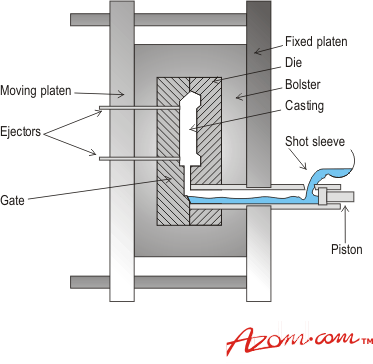 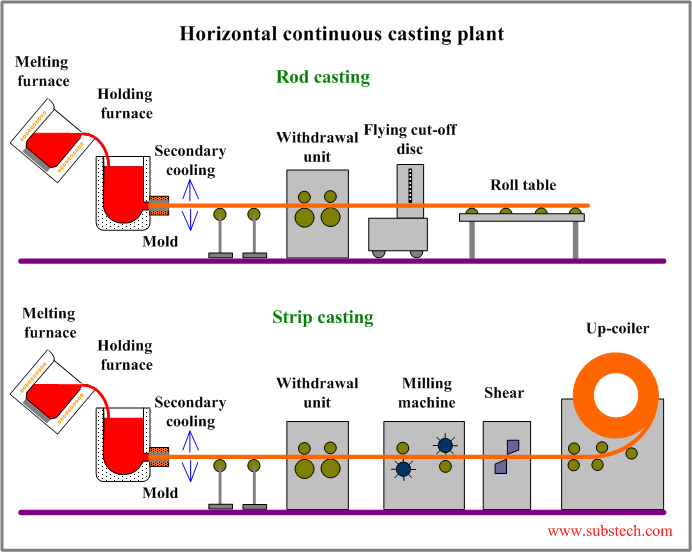 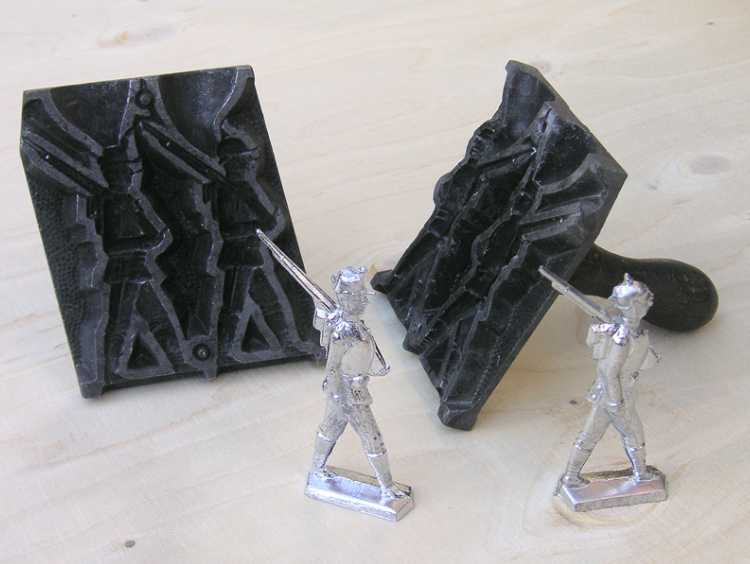 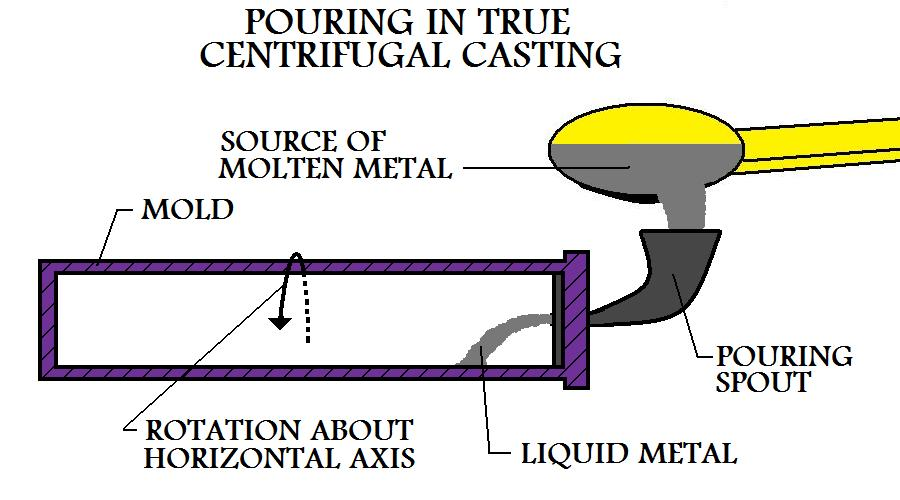 Plaster mold build time
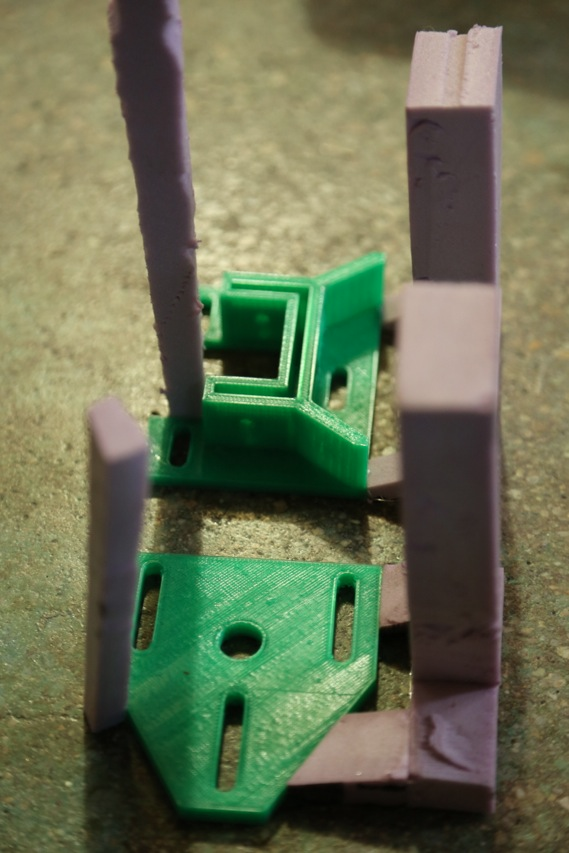 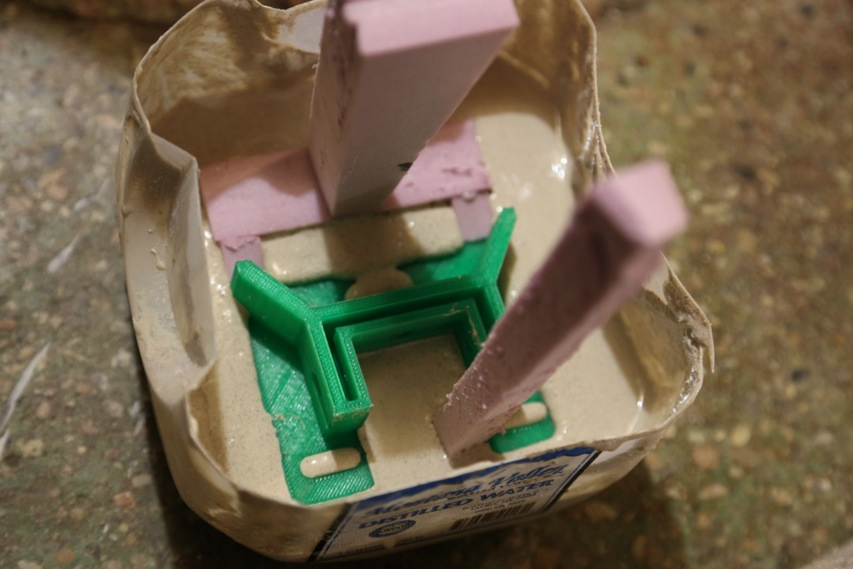